FigS5A
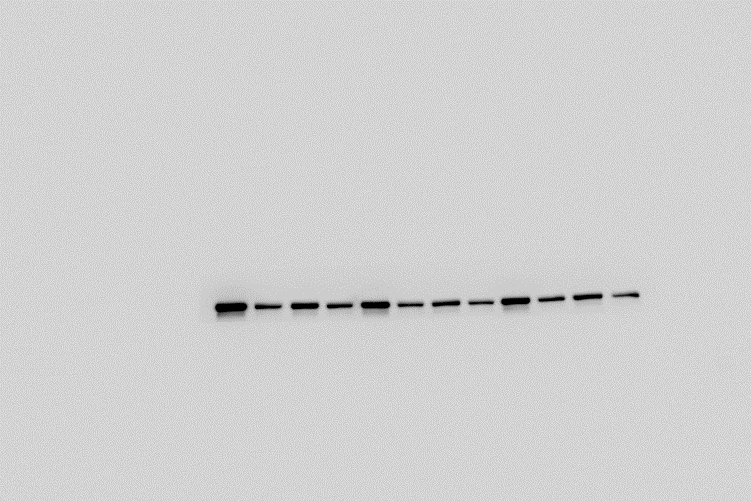 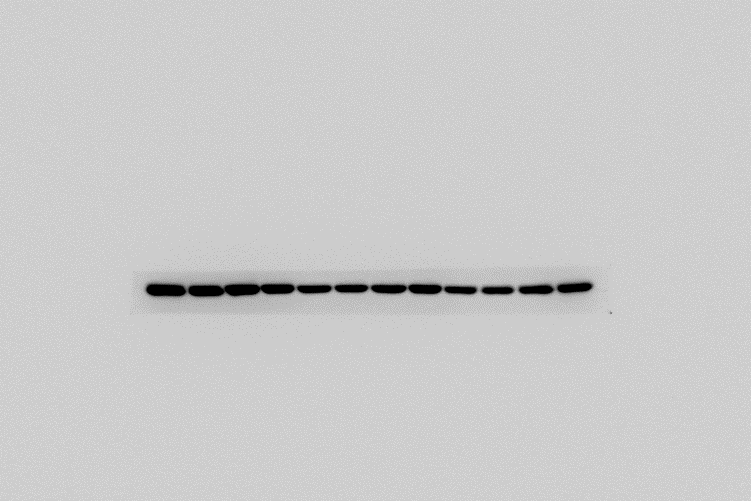 ITGB4
ITGB4
FigS5D
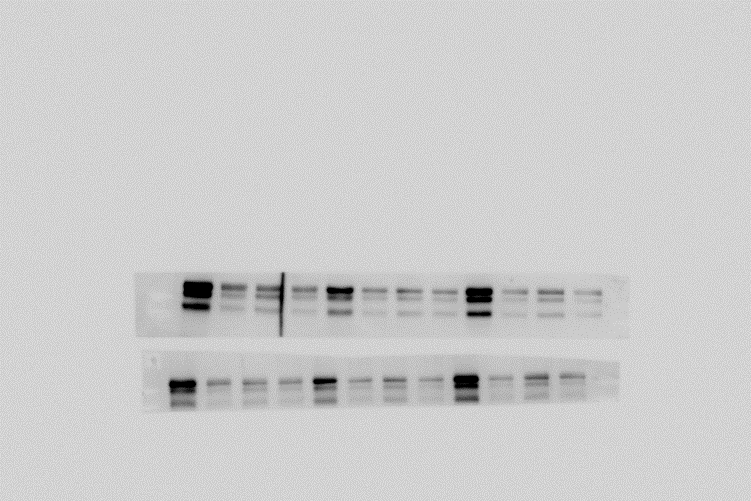 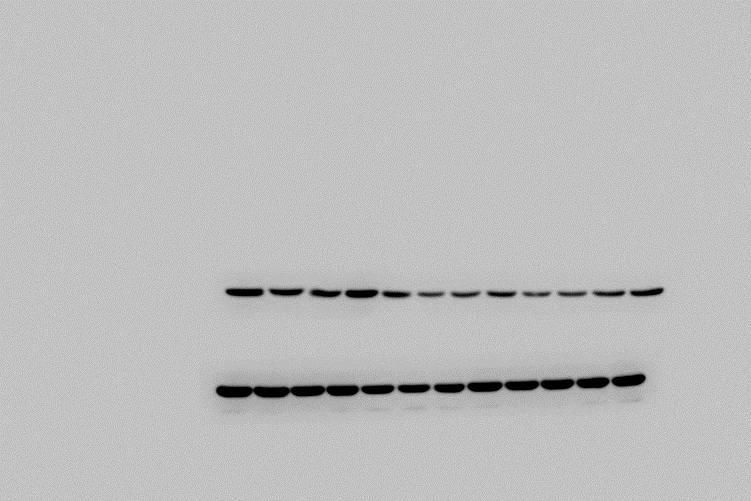 β-Actin
β-Actin
Fig S5G-HCC1806-DDP
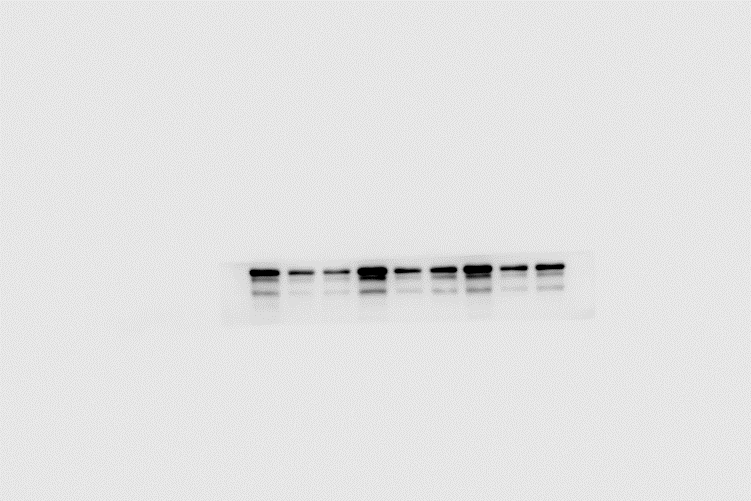 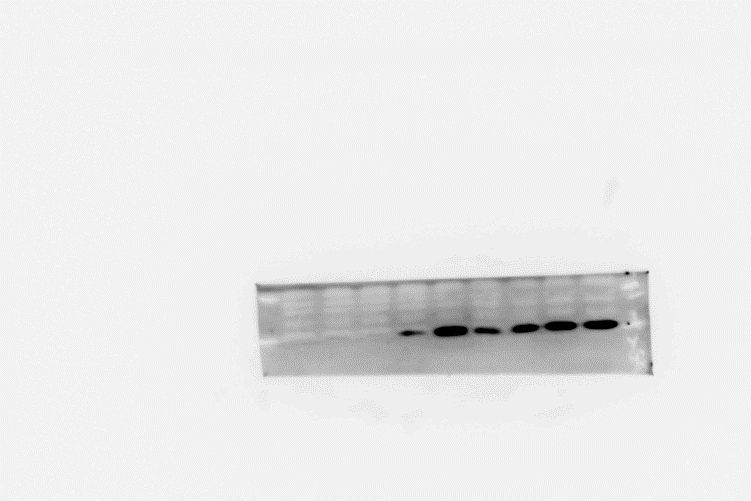 ITGB4
γH2AX
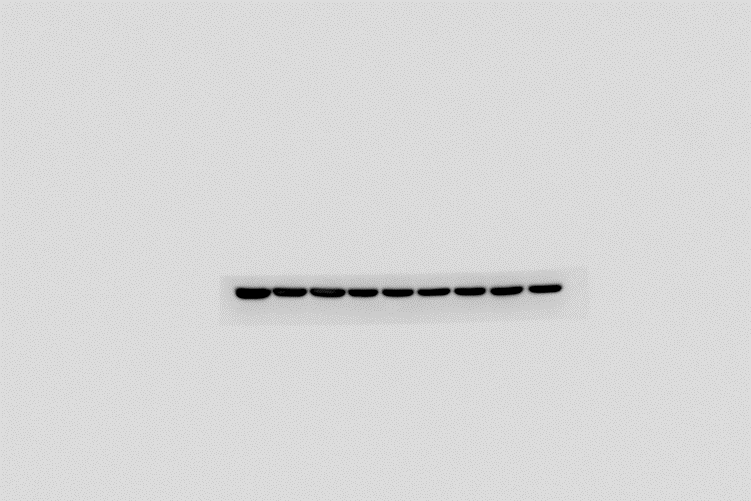 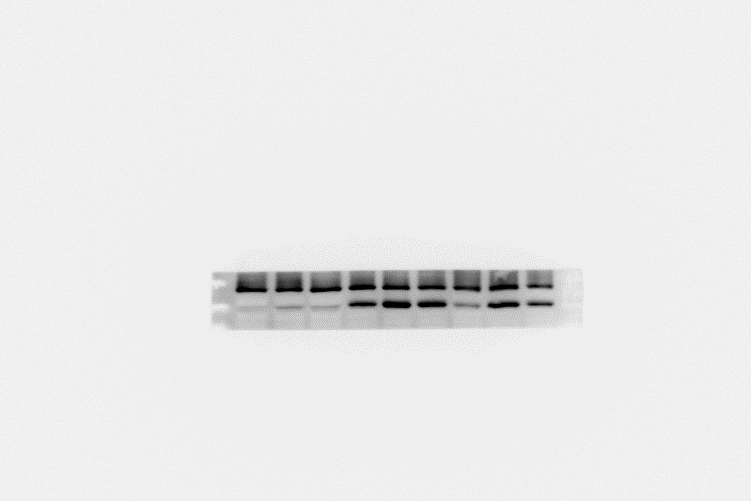 β-Actin
PARP，cl-PARP
Fig S5G-HCC1806-AZD
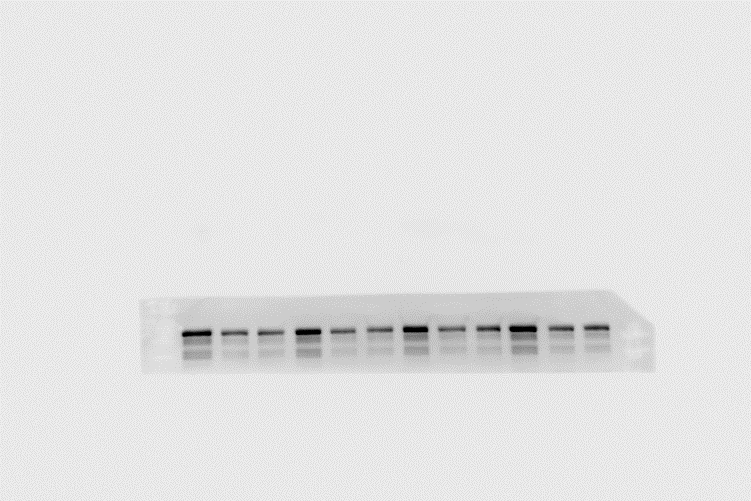 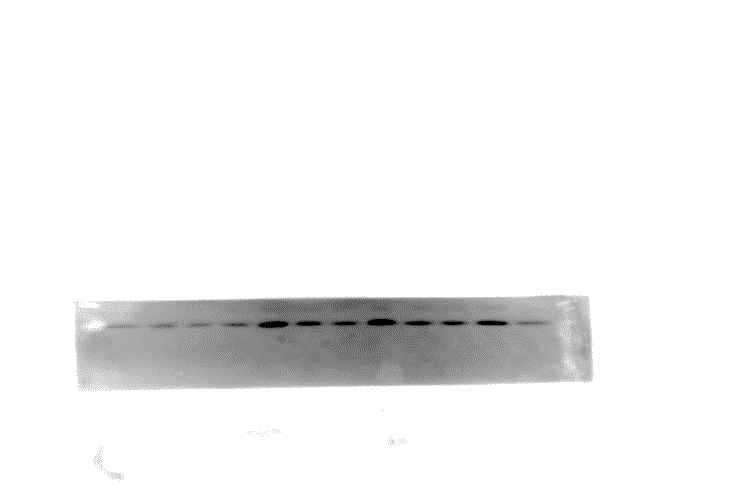 ITGB4
γH2AX
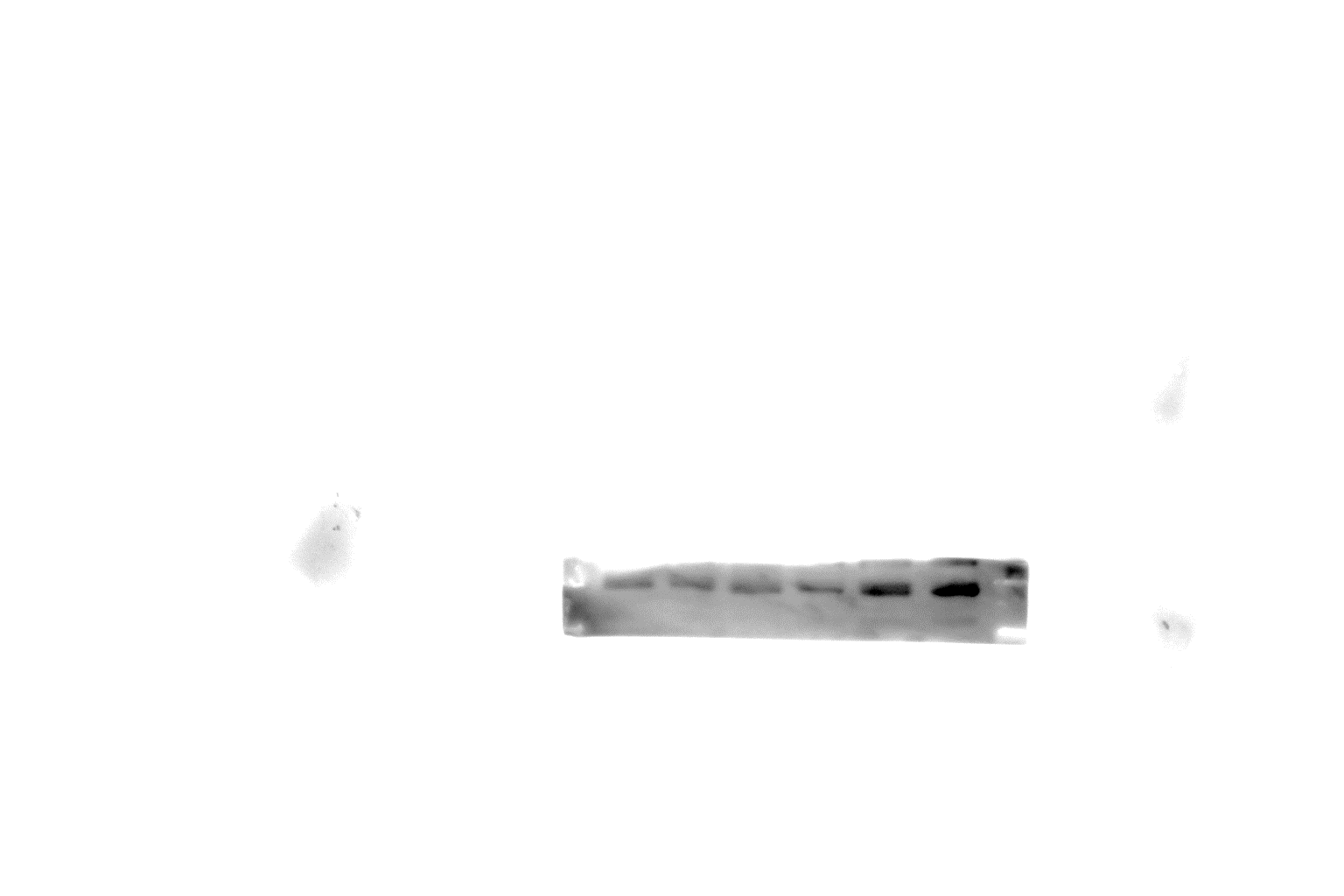 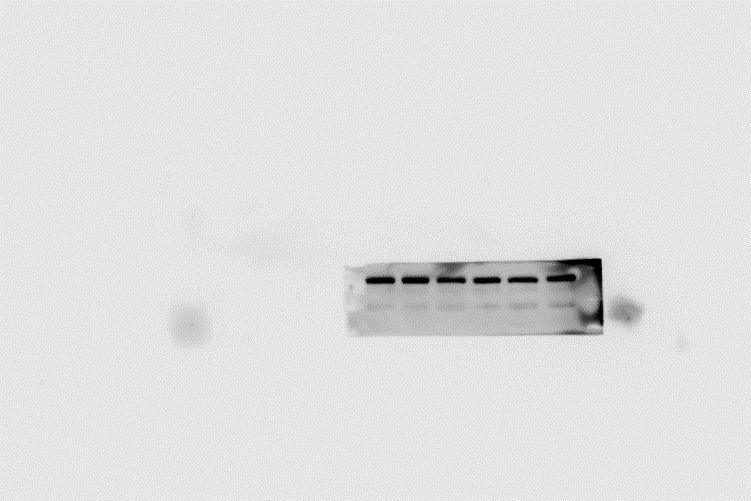 PARP
cl-PARP
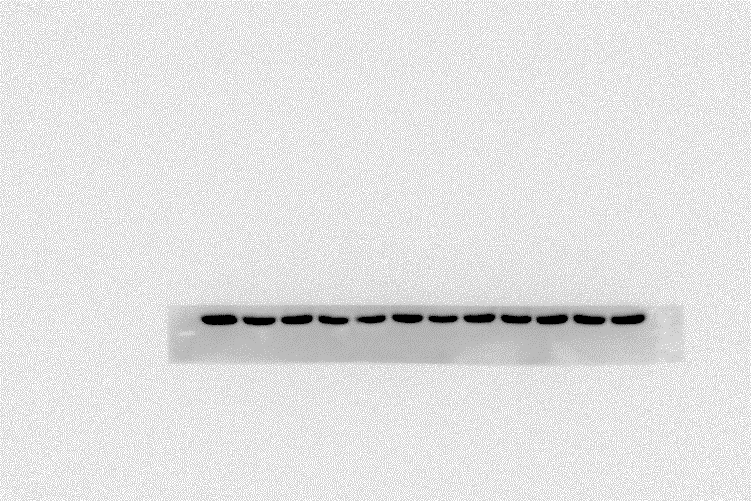 β-Actin
Fig S5G-HCC1937-DDP
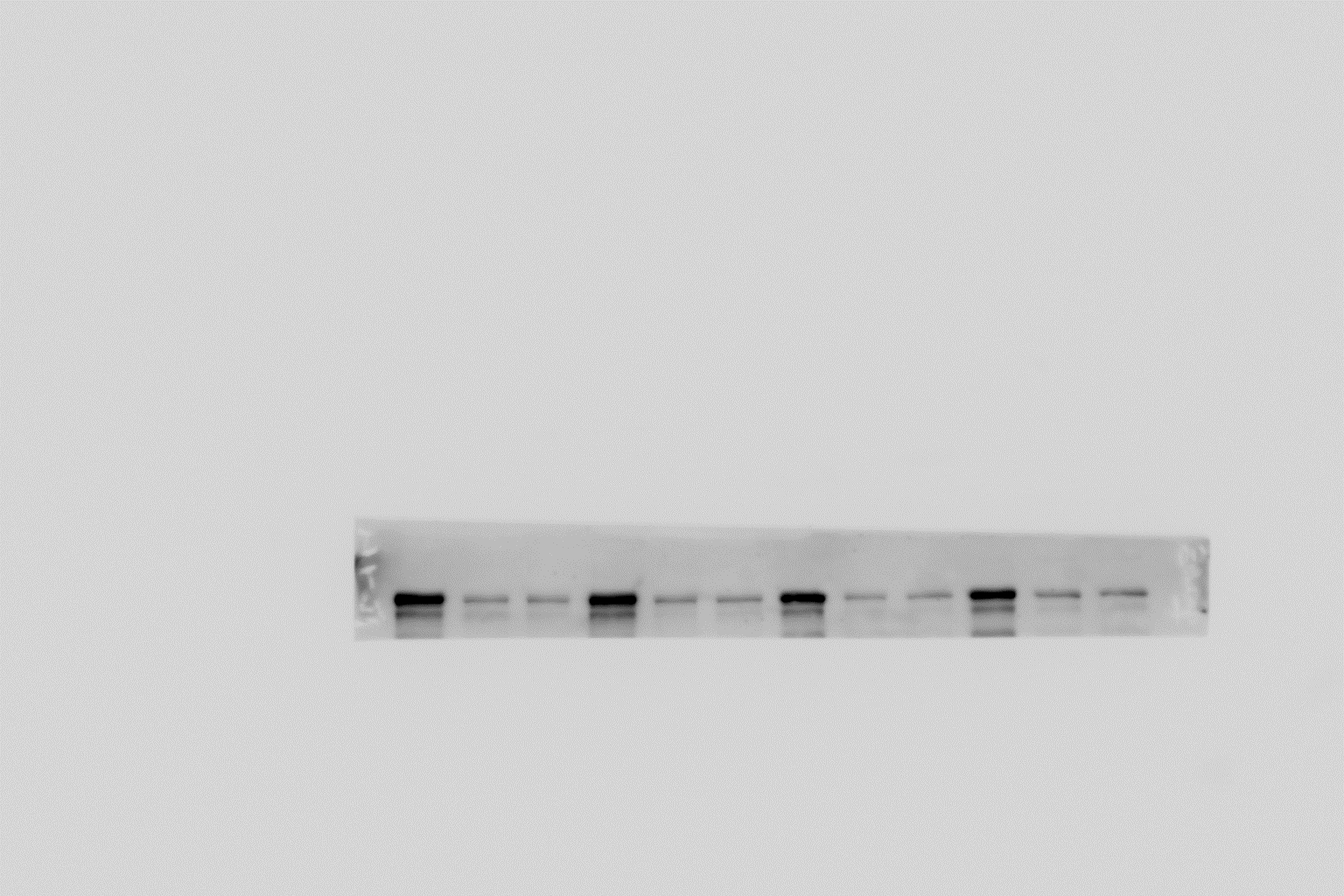 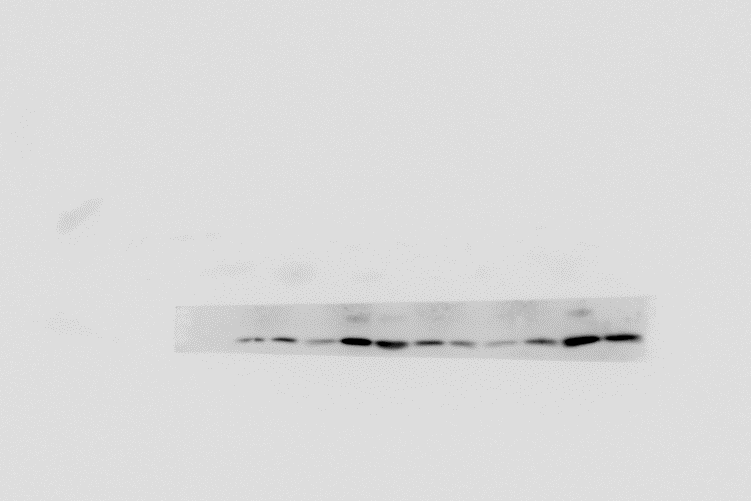 ITGB4
γH2AX
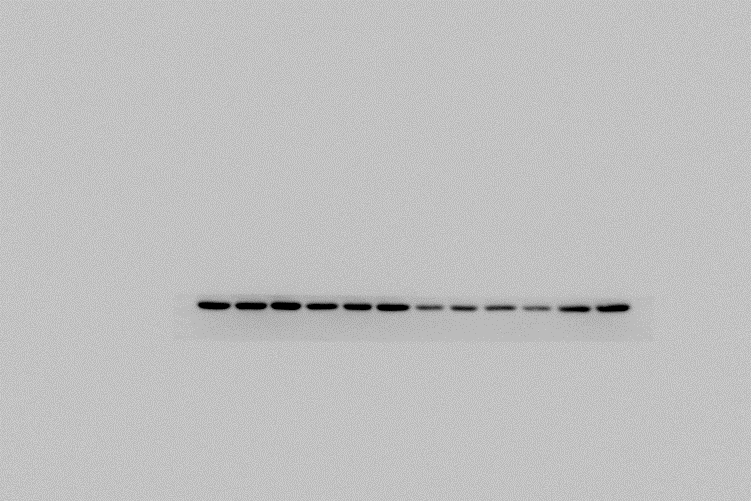 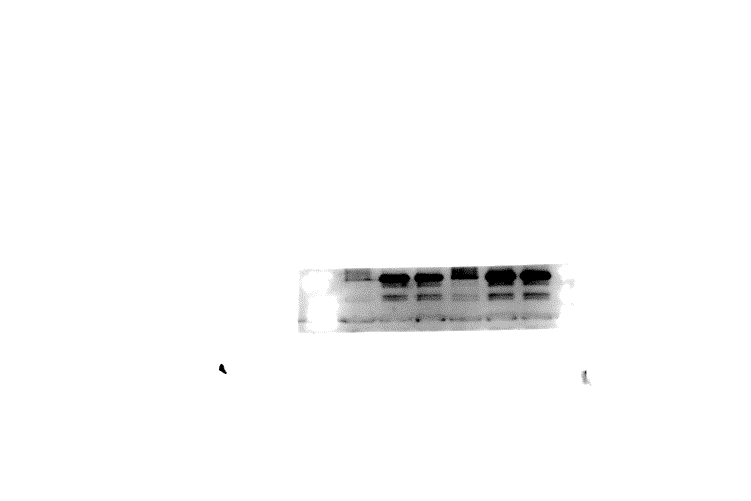 β-Actin
PARP， cl-PARP
Fig S5G-HCC1937-AZD
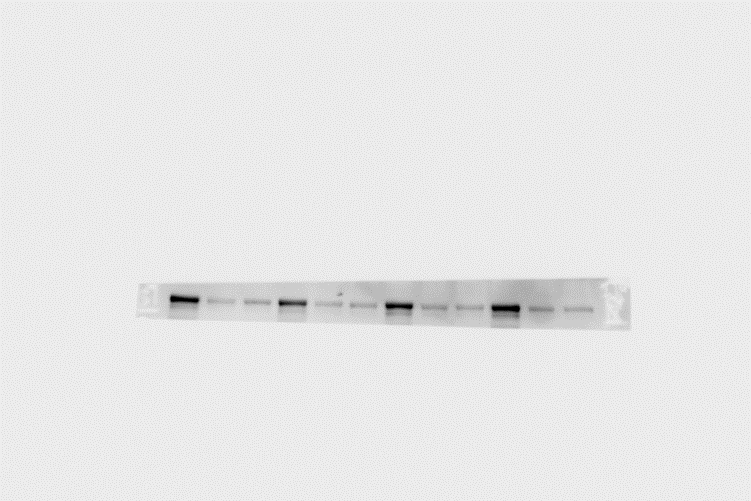 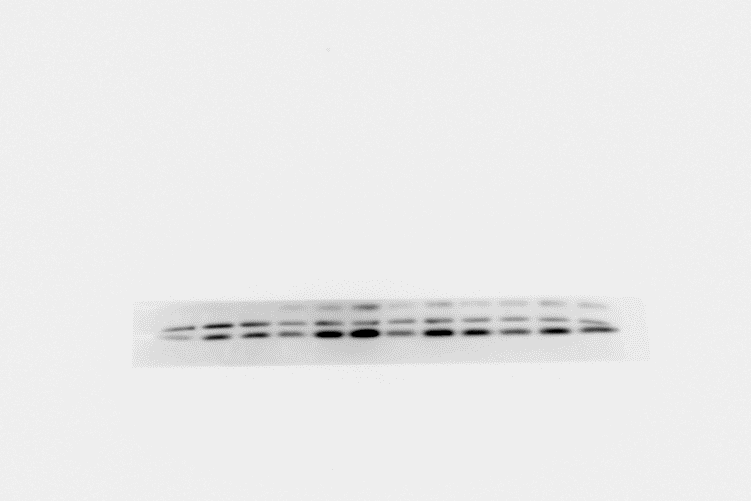 γH2AX
ITGB4
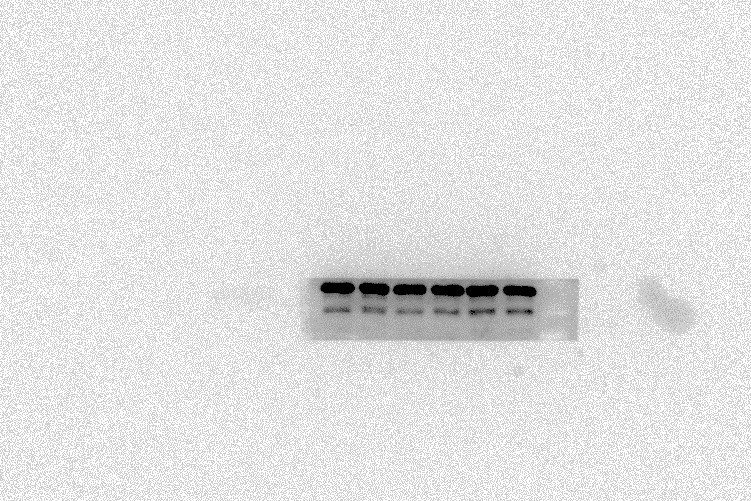 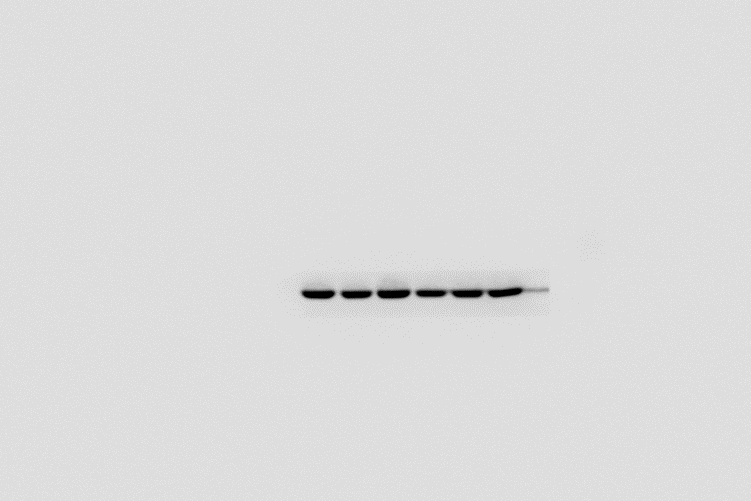 β-Actin
PARP， cl-PARP